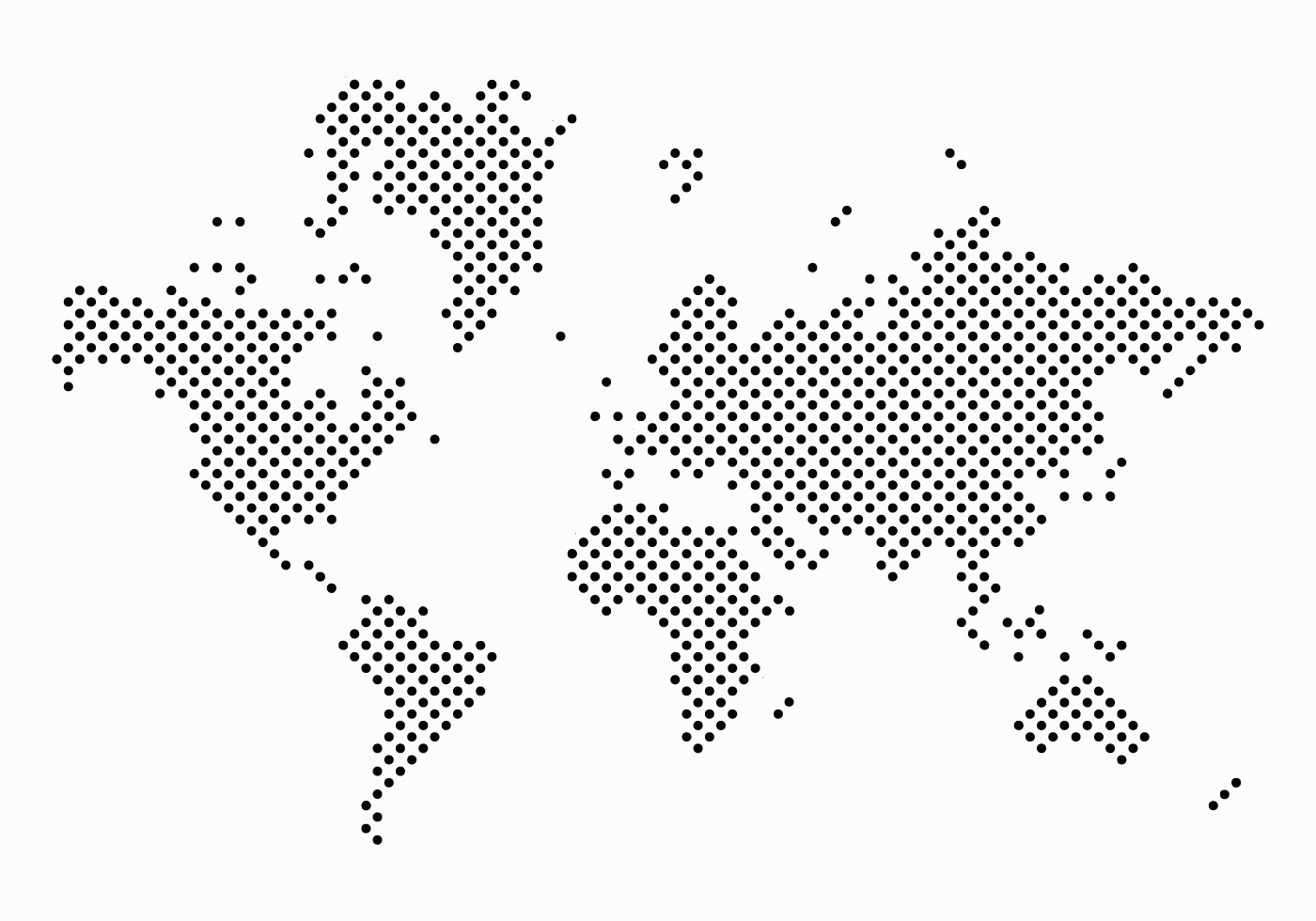 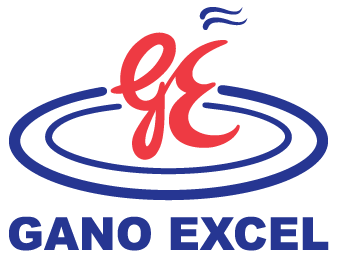 1
GANO EXCEL
EL SALVADOR
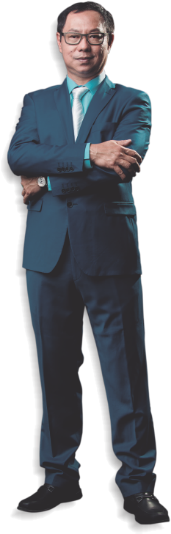 Liderazgo
GANODERMA LUCIDUM
  200 Nutrientes
  150 Antioxidantes
2
Compromiso
Detecta
Limpia
Regula
Recupera
Renueva
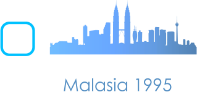 7
3
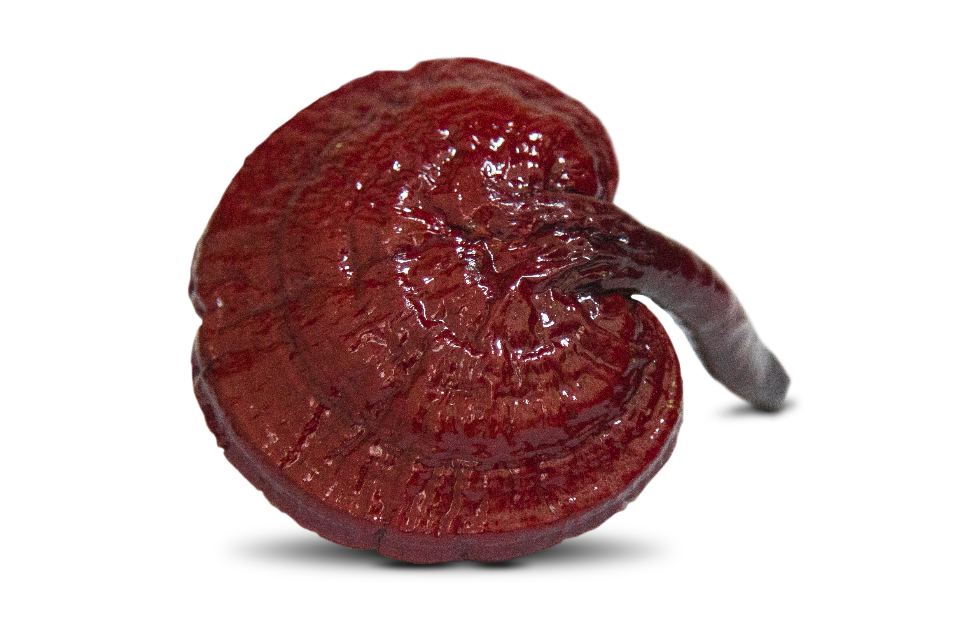 Unidad
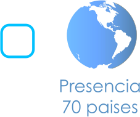 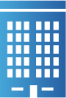 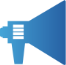 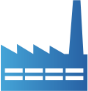 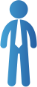 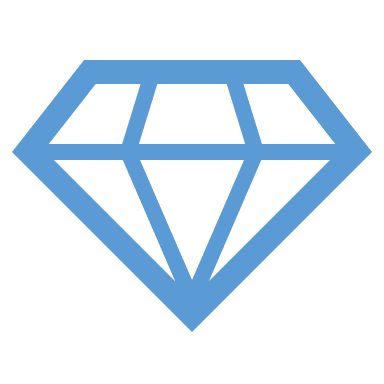 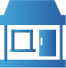 4
Integridad
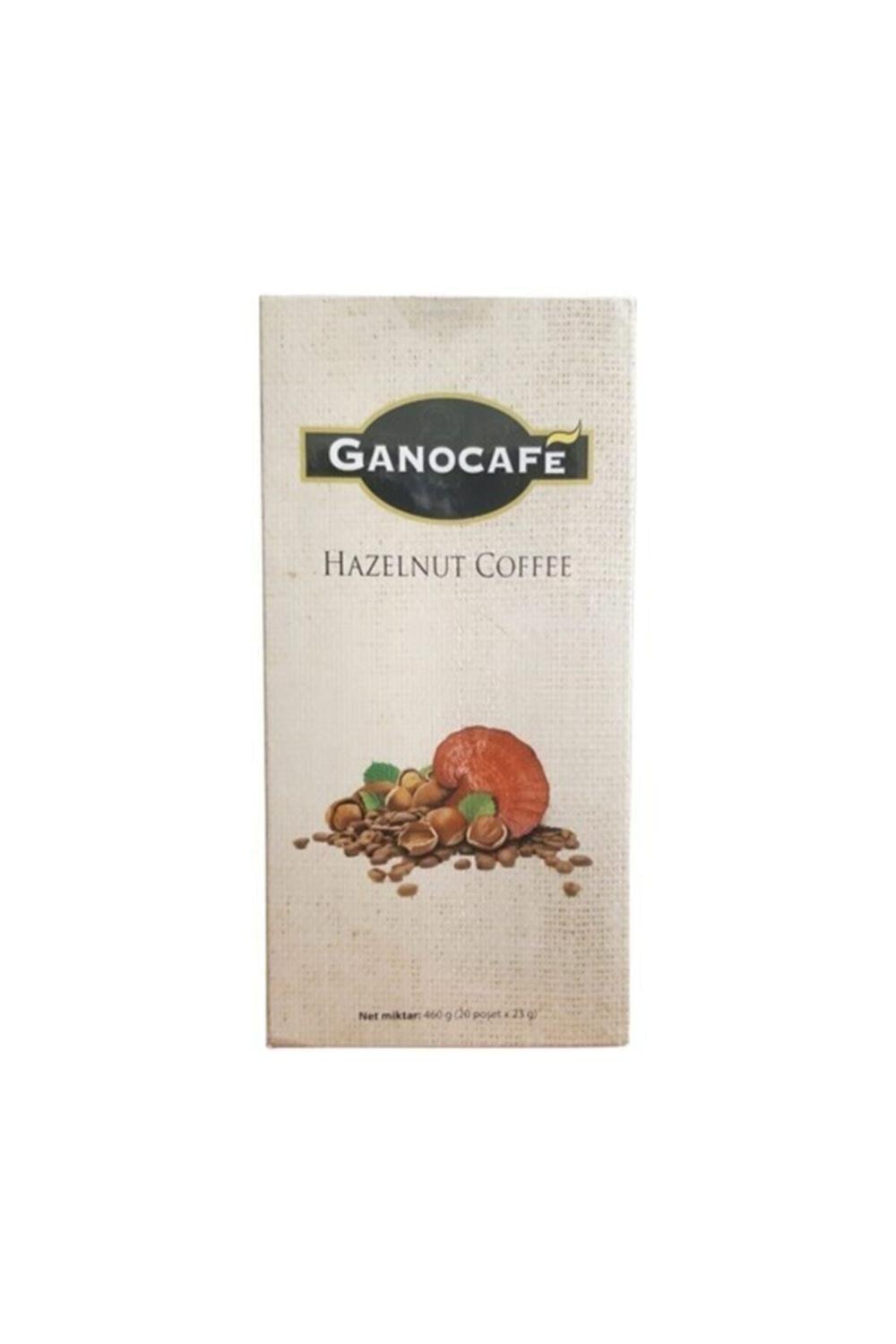 Valores
Fundamentales
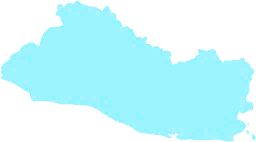 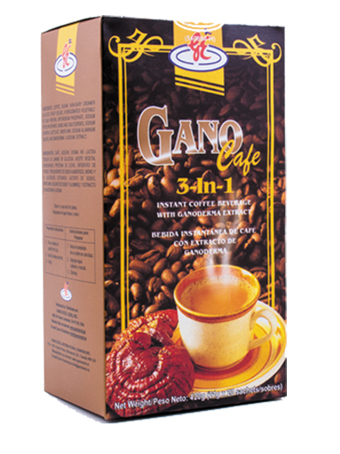 5
Calidad
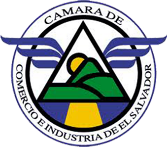 Vendedor
Minorista
Consumidor 
final
Mayorista
Fábrica
Publicidad
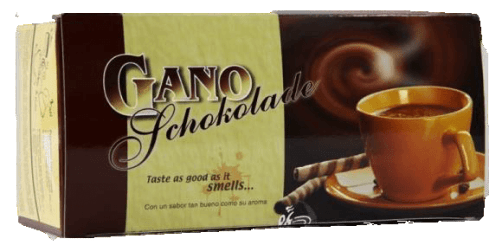 6
Excelencia
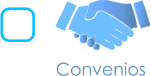 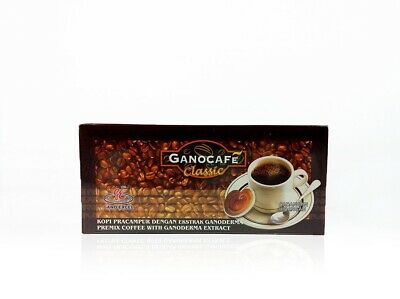 7
Innovación
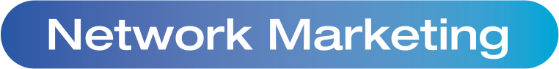 Esquema de Negocio Tradicional
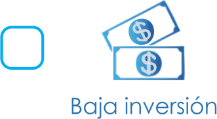 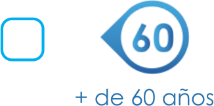 Network Marketing
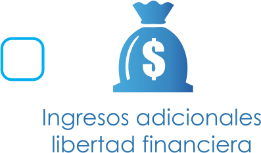 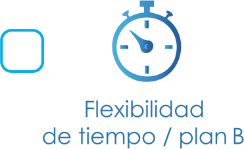 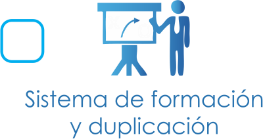 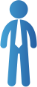 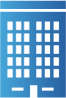 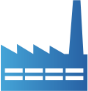 Vendedor
Independiente
Fábrica  y Compañía
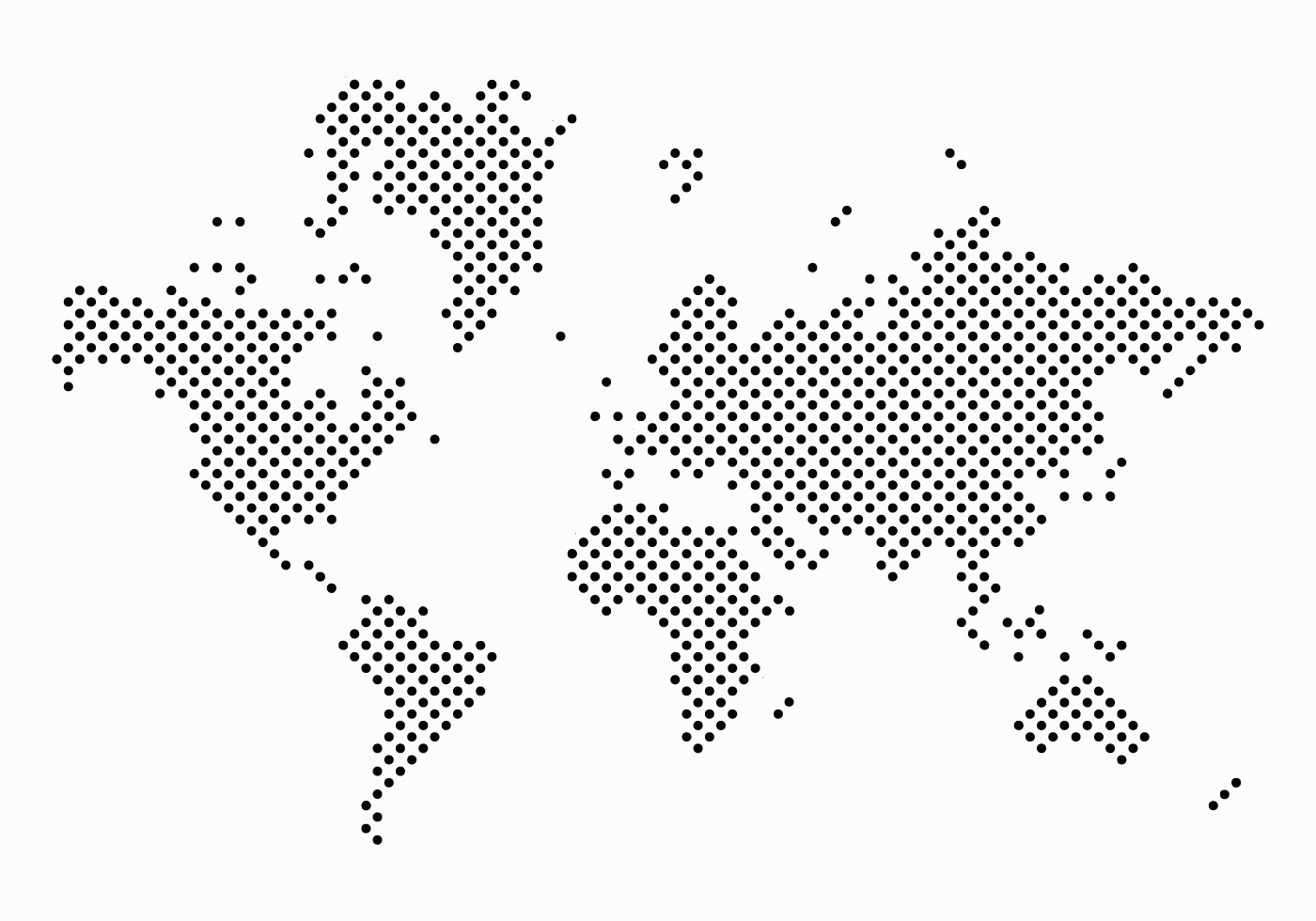 Horizontalidad ilimitada
Desarrollo Empresarial
Oportunidad de negocio
GANO EXCEL
12
Formas
de Ganar
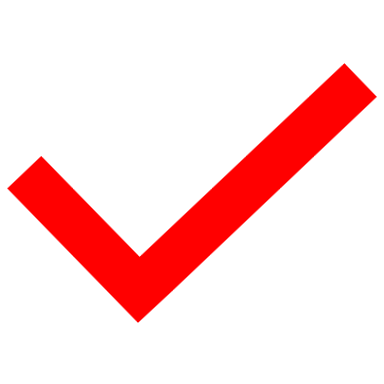 Kit de Consumidor
4 cajas = $88.00
Compra
Comisión
de Equipo Binario
$ 200
100%
7 productos
Compra
ESP1
Compra
100
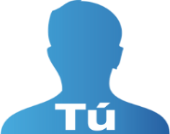 20%
50%
Ingresos estimados
Bonos. = $2,140
Puntos.= $2,635
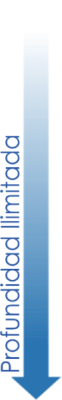 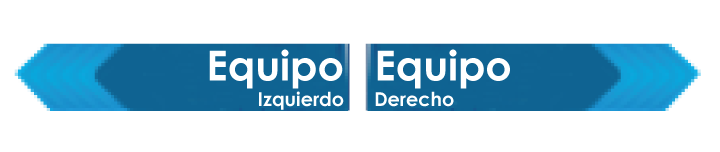 $ 500
18 productos
ESP2
250
Total = $4,775
500 GCV
500 GCV = $85
31 x $ 85  =  $2,635
Recompra de 4 cajas = 52 puntos
Equipo Izquierdo
Equipo Derecho
$
$ 1,000
40 productos
ESP3
500
Primera generación
$300.00
150    X    2 =
10
10* (52CV)
$78.00
$ 80.00
Segunda generación
20    X    4 =
100* (52CV)
$780.00
100
$160.00
Tercera generación
20    X    8 =
1,000* (52CV)
$7,800.00
1,000
$320.00
Cuarta generación
20    X  16 =
Quinta generación
$1,280.00
40    X  32 =
Nombre._________________________________
Teléfonos.________________________________
Código.__________________________________
Total Ganancias
$2,140.00
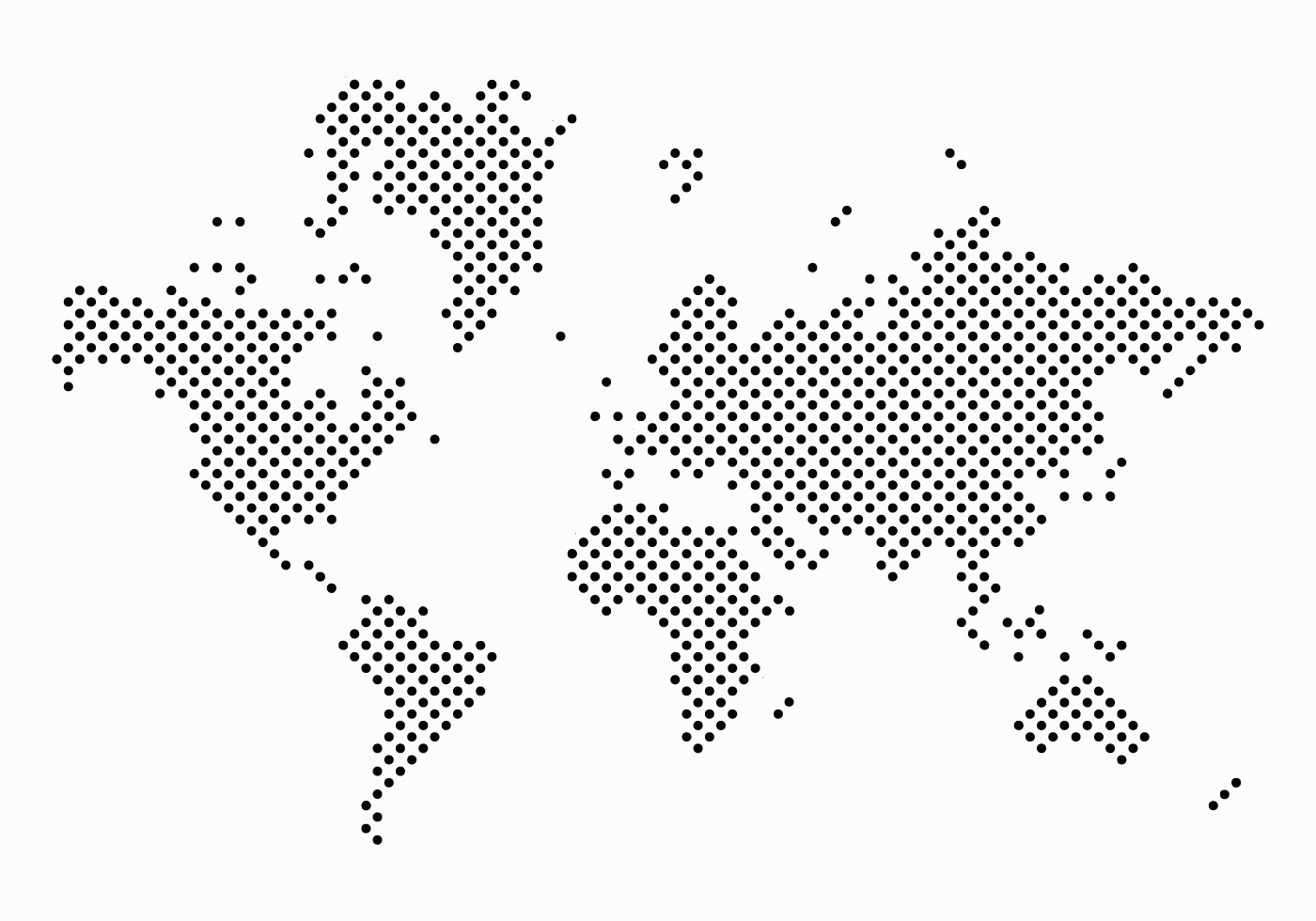 El presente nos da
La oportunidad de 
Construir un mejor futuro